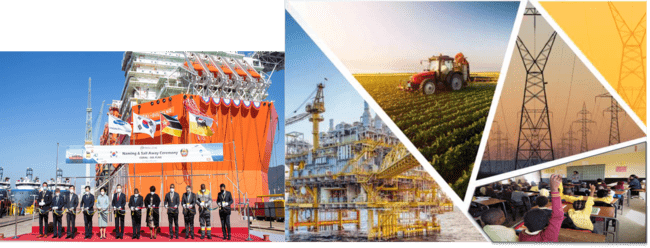 Digital
How Digital bridge Progress of Mozambique
Hussein Ibrahim Hamed 
Africa Vice President – Energies and Chemicals
Schneider Electric
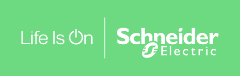 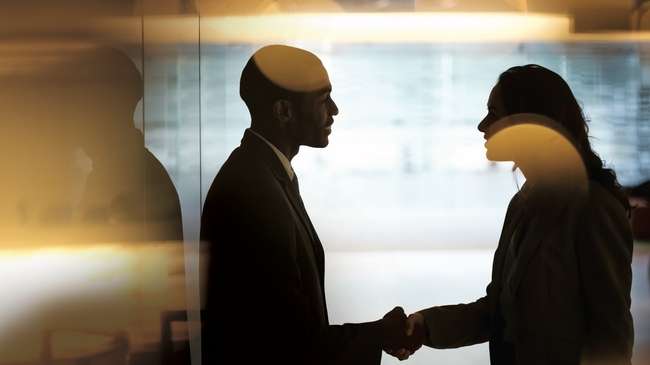 The only Approach for Countries / sites with High emission brown field
3-steps approach covering 3 tiers of decarbonization measures
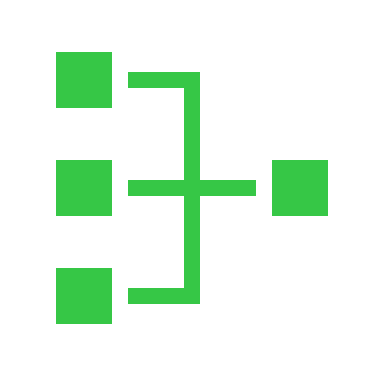 DIGITIZE
STRATEGIZE
DECARBONIZE
Low hanging fruits
relying on energy efficiency, digitization
typical CO2 benefits up to 25%
Paradigm change in your design
 eg Electrification +PPA, unmanning typical CO2 benefits 25% to 100%
Major projects
eg Green H2, CCUS, deploy your own renewable farm+ storage
achieve your CO2 reduction target
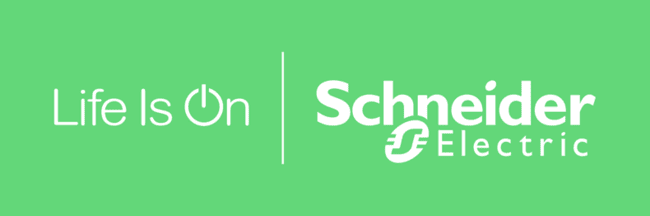 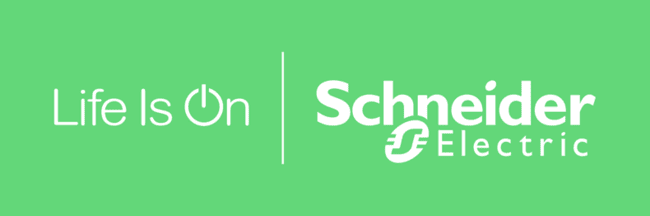 [Speaker Notes: How we reach the Net zero having legacy of structured Supply and Demand in mature and developed countries, with large and distributed installed sites with emissions reduction strategy not integrated from the CAPEX phase 
They need to follow 3 steps:
Baseline assessment: Emissions, decentralized electrical distribution etc…
Prioritize 
Implement
Need heavy investment to decarbonize, despite Low hanging fruits which bring up to 25% CO2 benefits, yet we have 75% of the impact which need large investment. 
This is only to cover the brownfield. Any new projects need to be green 

However in a scenario where 
How to avoid the 1st scenario
What would be the approach to follow in the case of building a green country or implementing a green project?]
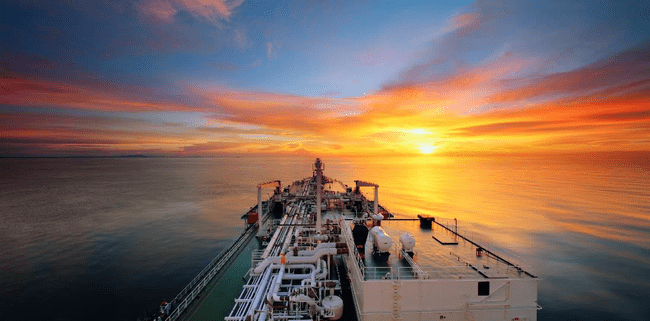 Grow with Net Zero instead of later decarbonization
Enabling Technologies
Strategy for building green Country
Supply: 
Multiple Distributed –Renewables
Gray – Only centralized (one large Gas PP)
 Demand:
Avoid small site emission everywhere
All Electrical ecosystem
Incase promote microgrids with prosumers model to have net zero on site level
Intergated digitalization Electrification 
Carbon Capture Utilization & Storage
New energies: Hydrogen, Wind, Solar, EV, Biofuel, etc…
Net Zero
Digital
Demand
Supply
One way
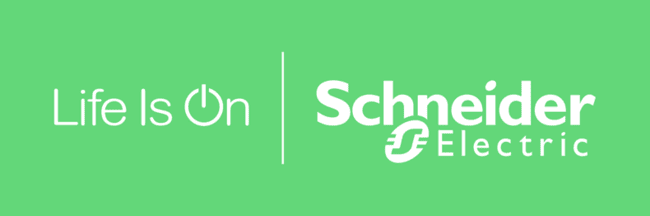 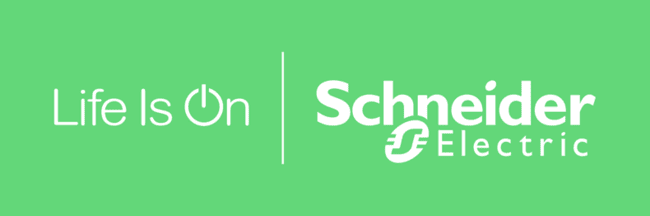 [Speaker Notes: Build a green country
Multiple diffused sites  need to decarbonize (Generation // Demand side)
What should be done to rebuild the countries toward net zero:
No compromise on small diffused emissions (supply / demand)  Electrical (supply=distributed generation  renewables, // consumption: all electric)
 Digitize for remote monitoring. Load balancing, Power source optimization accross the full value chain
If compromise  Should be centralized  Decarbonize thru CCUS 
Grow with Net Zero instead of later decarbonization thru digital

If you are greenfield country what should be done
Country pic with actual market segments landscape Vs Ideal country landscape]
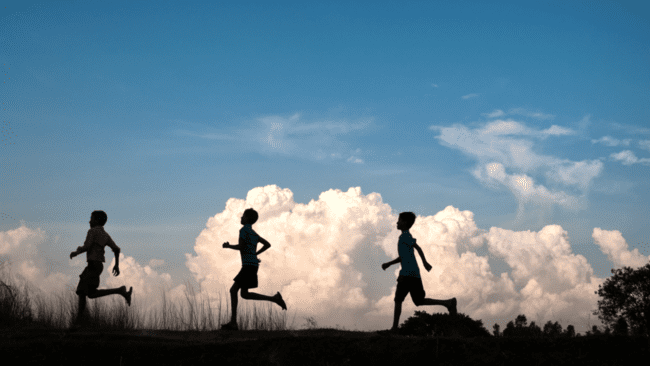 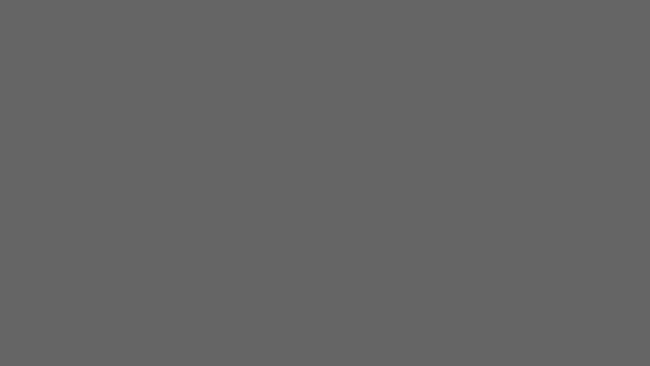 Future is:
Electrical
Digital
&
makes energy smart
makes energy green
Electricity is the most efficient energy and the best vector of decarbonization
Digital makes the invisible visible, measurable, and actionable
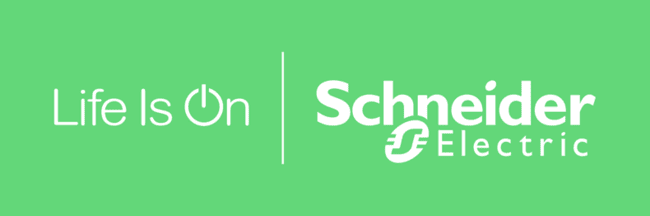 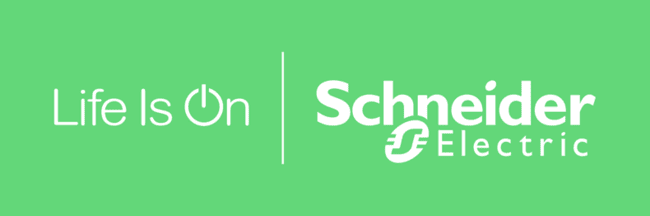 [Speaker Notes: Think of Electricity 4.0 as the ‘fuel’ for this New Electric world…. One which is more sustainable and more resilient.Here’s why…
 
Firstly, Electric makes energy green: Because Electricity is the most efficient energy (proven to be 3-5x more efficient than other sources) and it is also the best vector for decarbonization (6x electricity coming from solar/wind by 2040… from 6% today to 40% in the next 20 years… and electricity is expected to double it’s share of the energy mix in the same time frame)
 
Secondly, digital builds a smart future. It makes the invisible visible, driving efficiency and eliminating energy waste.]
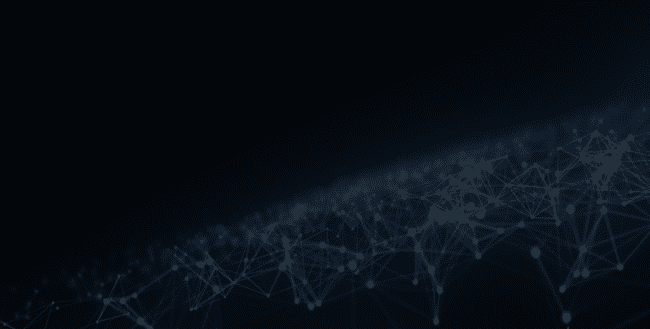 Digital
Four Integrations
New business 
models
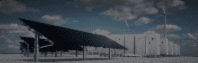 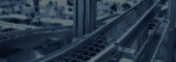 +
Process optimization & Sustainable Profit
Efficient
Reliable operations
1
Energy
Automation
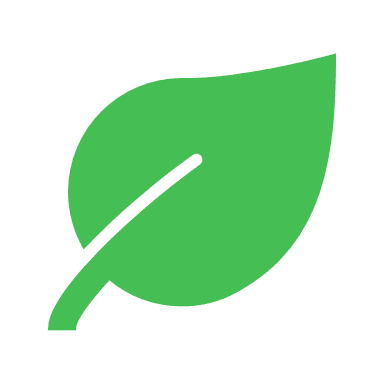 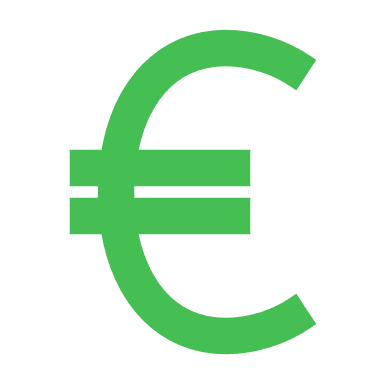 EcoStruxure Power and Process
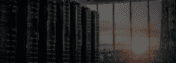 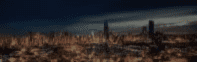 2
End Point
Cloud
Electrification
Energy Transition
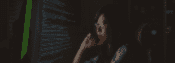 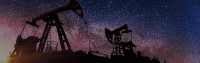 Design& Build
Operate& Maintain
3
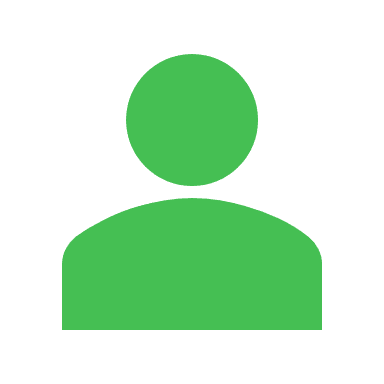 Power
Process
Agile & Empowered 
Workforce
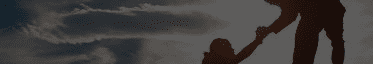 Integrated 
Company Management
4
Site-by-Site
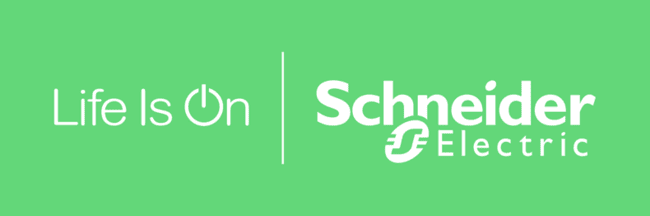 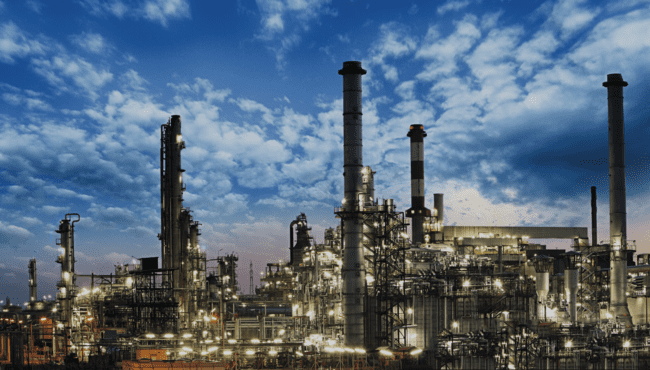 Our purpose is to empower all to 
make the most of our energy and resources
bridging progress and sustainability for all.
Our mission is to be your digital partner for 
Sustainability and Efficiency
At Schneider, we call this
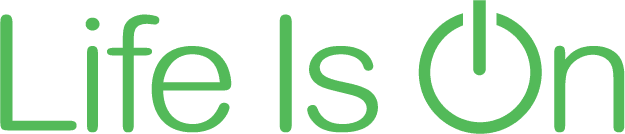 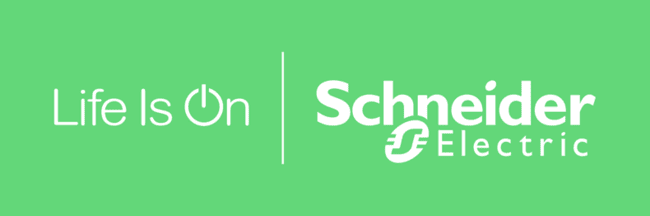 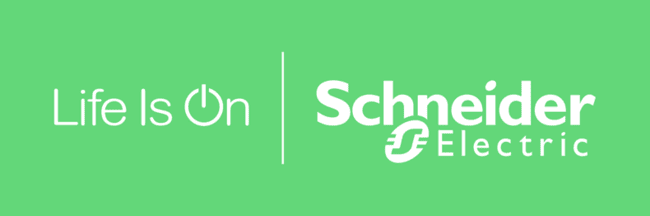 [Speaker Notes: Closing slide]